Seismic Assessment and Design Philosophy of Reinforced Concrete Walls in Australia
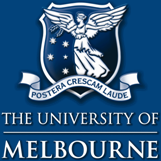 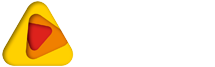 Ryan D. Hoult

Supervisors:	A/Prof Helen M. Goldsworthy
            Dr Elisa Lumantarna
Motivation
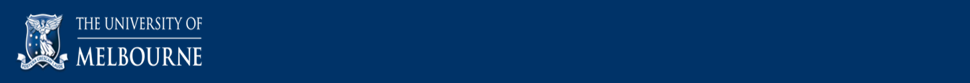 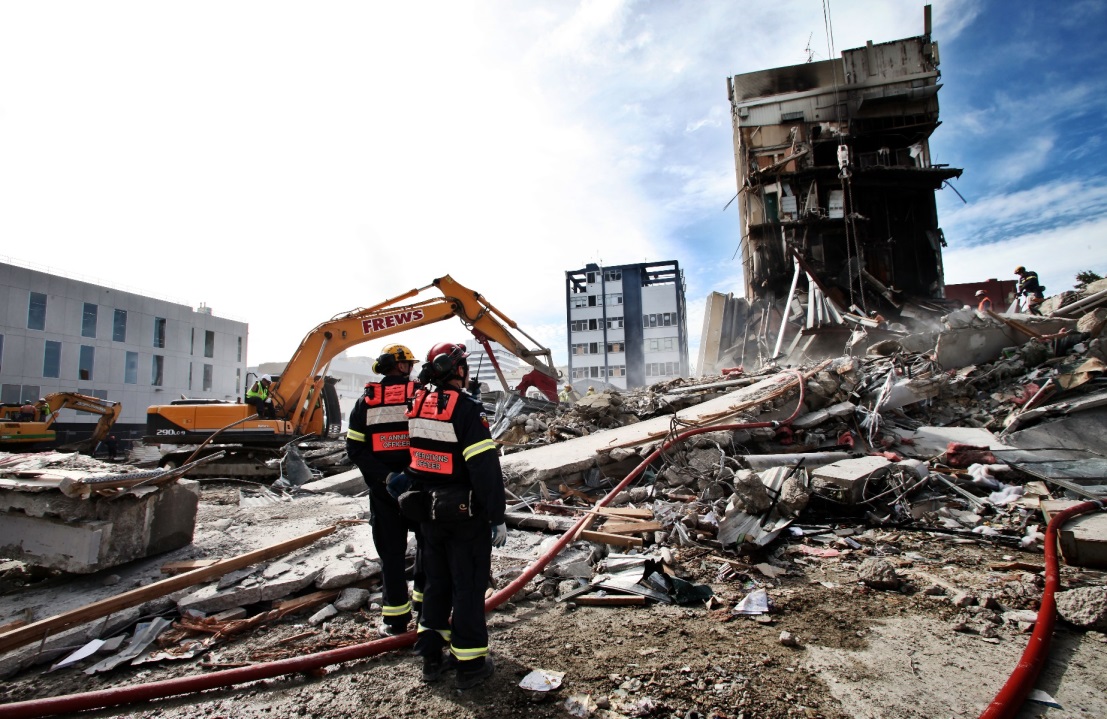 I want to improve the performance of reinforced concrete wall and core buildings in Australia…

…by recommending cost effective detailing requirements…
…because the current detailing requirements have created a non-ductile building stock in Australia that is potentially vulnerable to a rare earthquake event.
Research
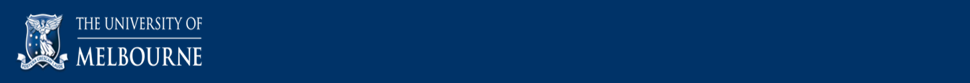 Demand
Earthquake Attenuation in Australia
Revision of Seismic Hazard Values
Soil Amplification
Capacity
R/C Wall and Core Buildings
Rectangular and C-shape
Flexural
Shear
Torsion
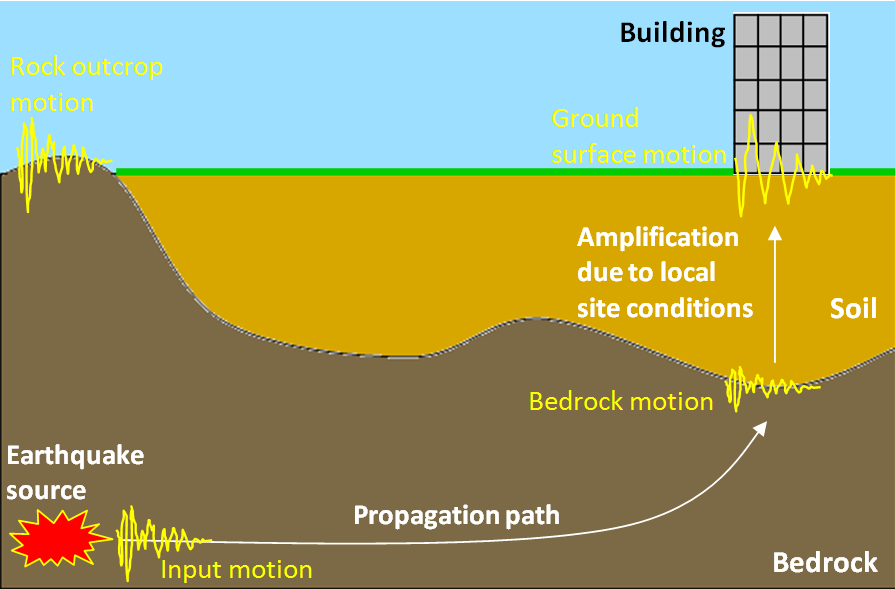 Research
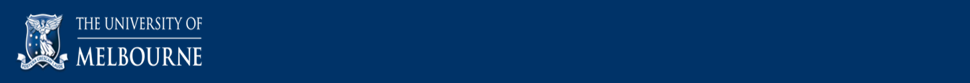 Demand
Earthquake Attenuation in Australia
Revision of Seismic Hazard Values
Soil Amplification
Capacity
R/C Wall and Core Buildings
Rectangular and C-shape
Flexural
Shear
Torsion
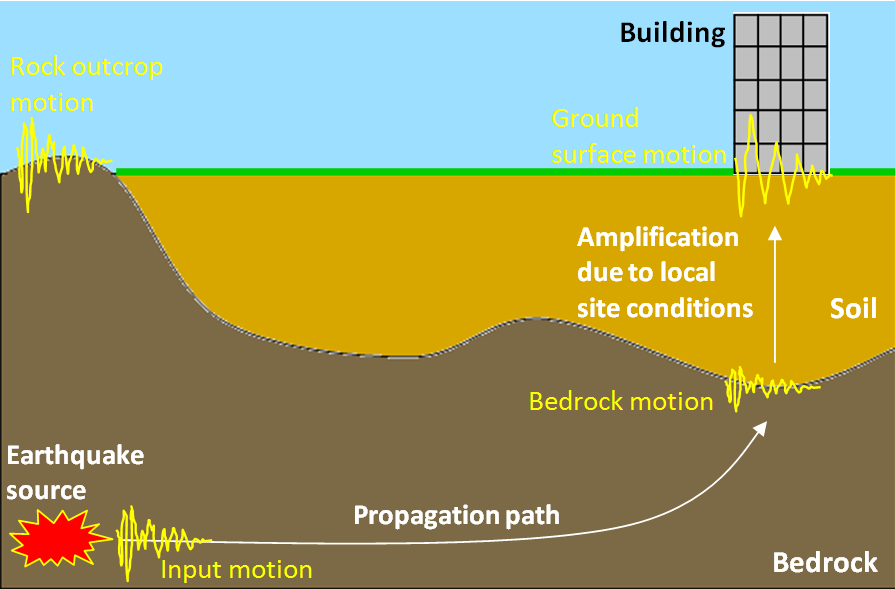 Pyne Gould Building
Motivation
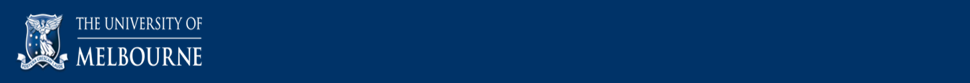 …It was unlikely that sufficient tension could have been transmitted to initiate a secondary crack in the concrete…
(CERC, 2012)
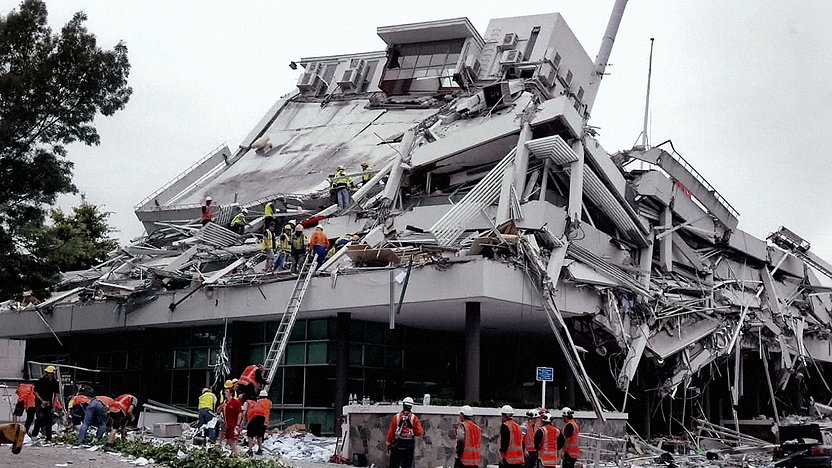 RC Walls and Cores
Structural Capacity
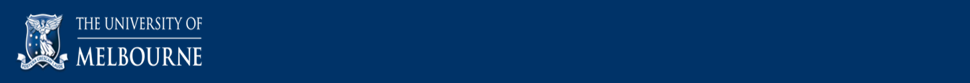 Literature Review: Albidah et al. (2013), Goldsworthy & Gibson (2012), Gurley (2011), Henry (2013 ), Priestley et al. (2007), 
Wibowo et al. (2013)
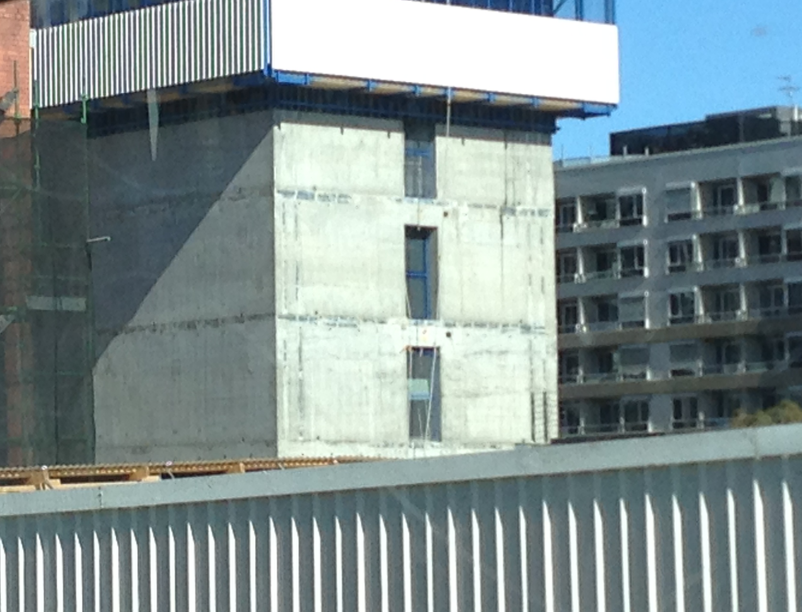 Abundant throughout building stock of Australia

Low-Rise, Mid-Rise, High-Rise

Considered to be “non-ductile” with requirements of AS3600 (2009)
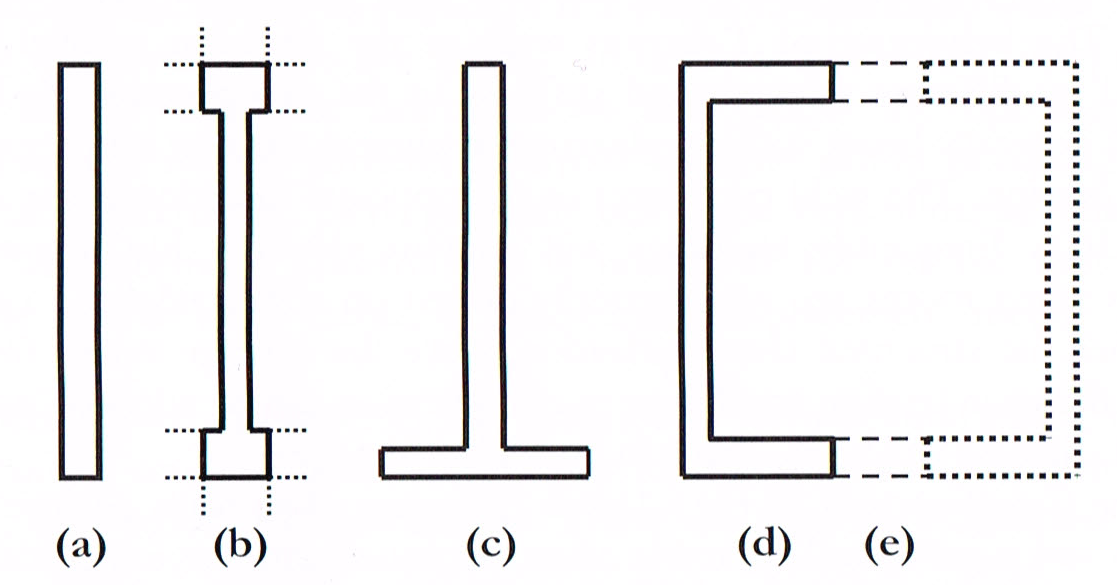 Lightly reinforced
Structural Capacity
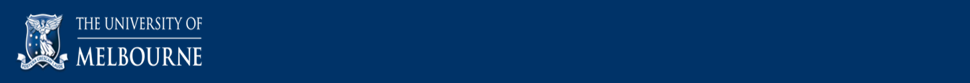 Little to no confinement
No “capacity design” principles
Non-ductile
ρwv.min = 0.15%
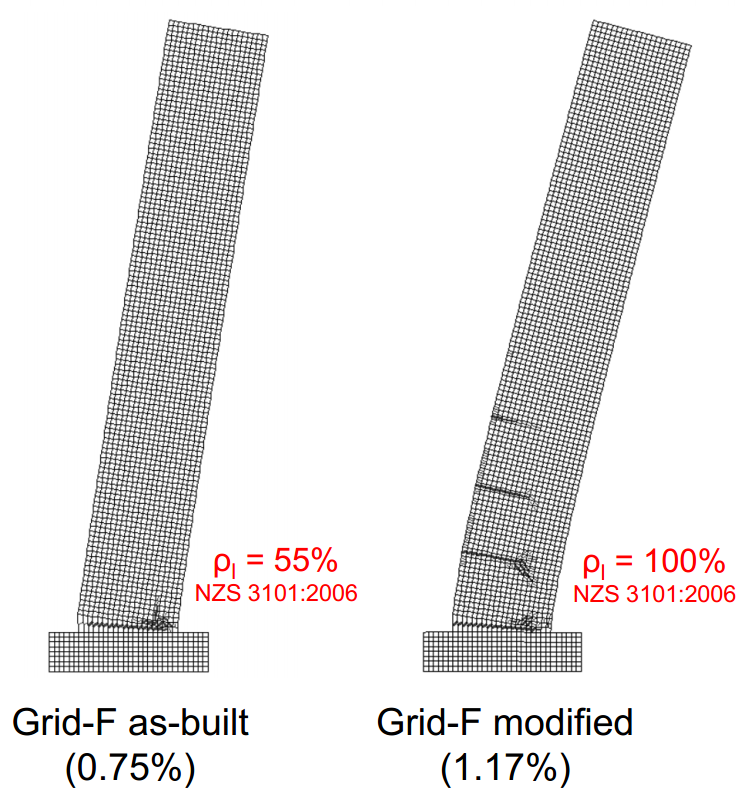 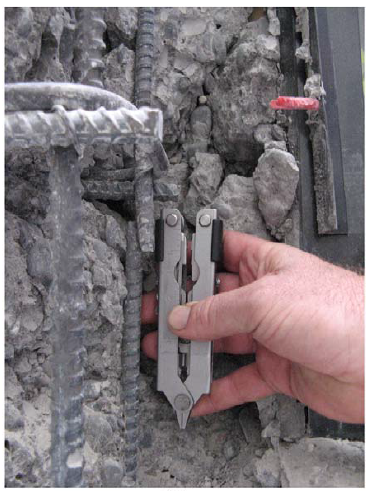 Sritharan et al. (2014)
Secondary Cracking
Structural Capacity
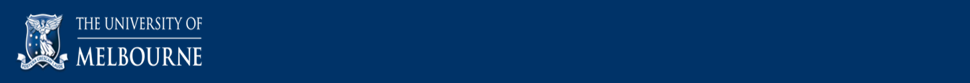 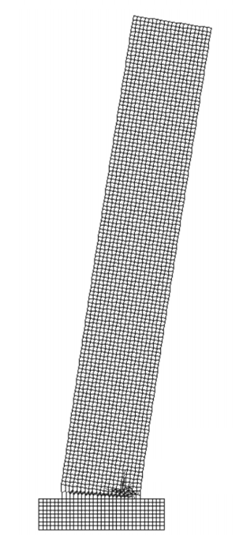 if Mcr > Mu

Stress developed in the concrete










if f’ct.fl > σcrack
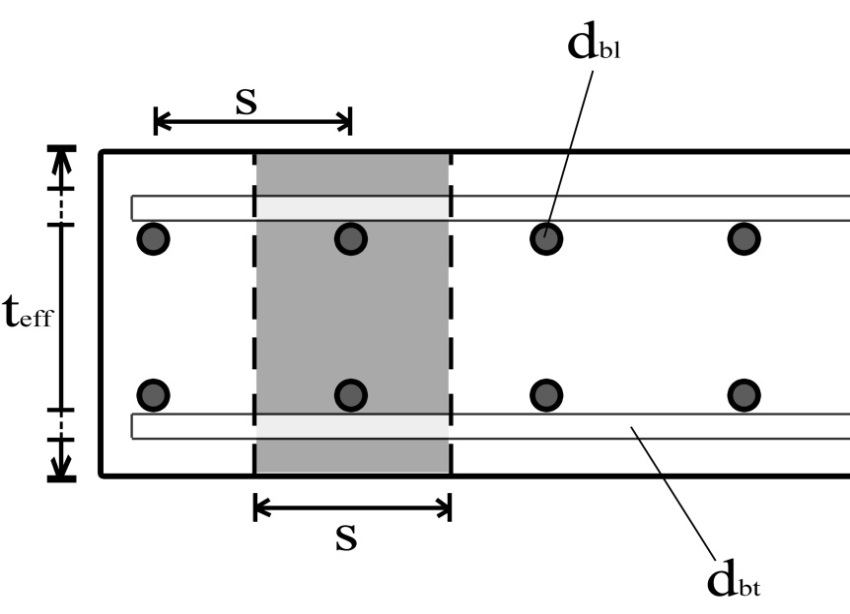 Secondary Cracking
Structural Capacity
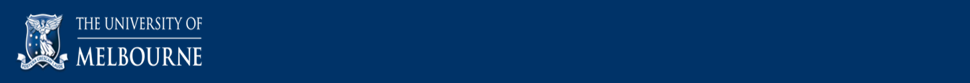 Secondary Cracking
Structural Capacity
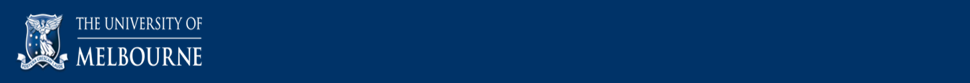 Equivalent Plastic Hinge Length
Structural Capacity
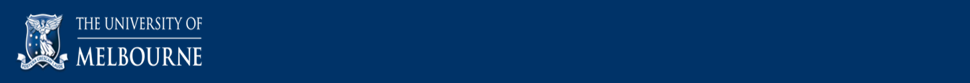 Equations of displacement capacity:
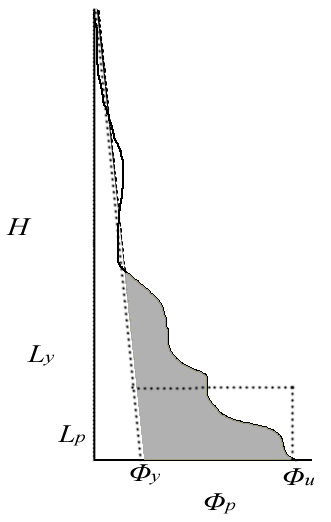 Equivalent Plastic Hinge Length:
VecTor2 Validation
Structural Capacity
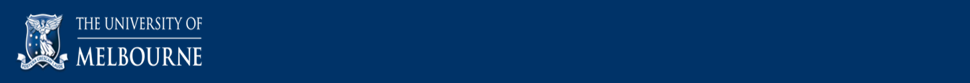 Dazio et al. (1999) and Dazio et al. (2009)

WSH4
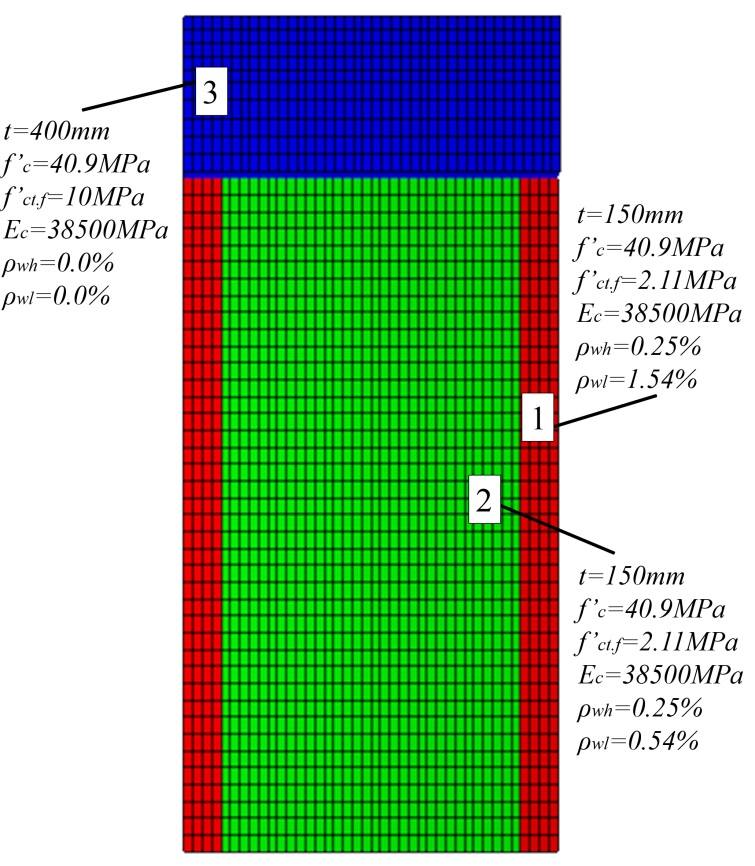 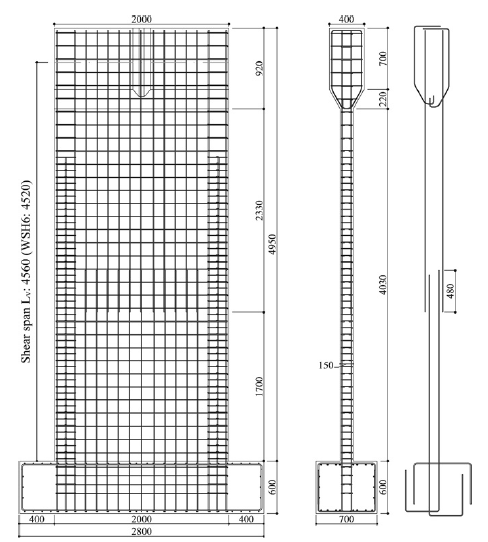 VecTor2 Validation
Structural Capacity
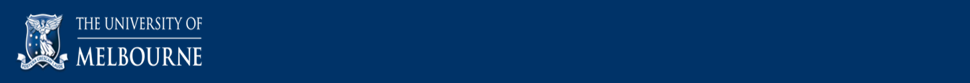 Dazio et al. (1999) and Dazio et al. (2009)

WSH4
Wall Analyses
Structural Capacity
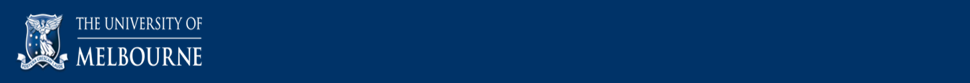 Wall No. 1
Structural Capacity
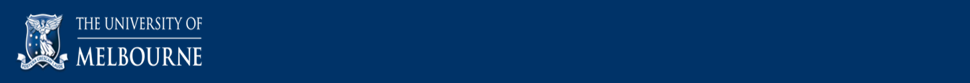 Wall No. 2
Structural Capacity
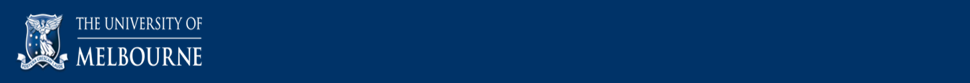 Wall No. 3
Structural Capacity
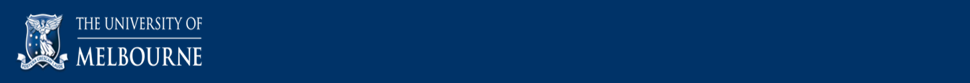 Wall No. 3
Structural Capacity
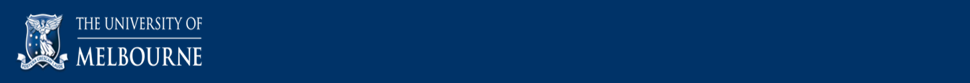 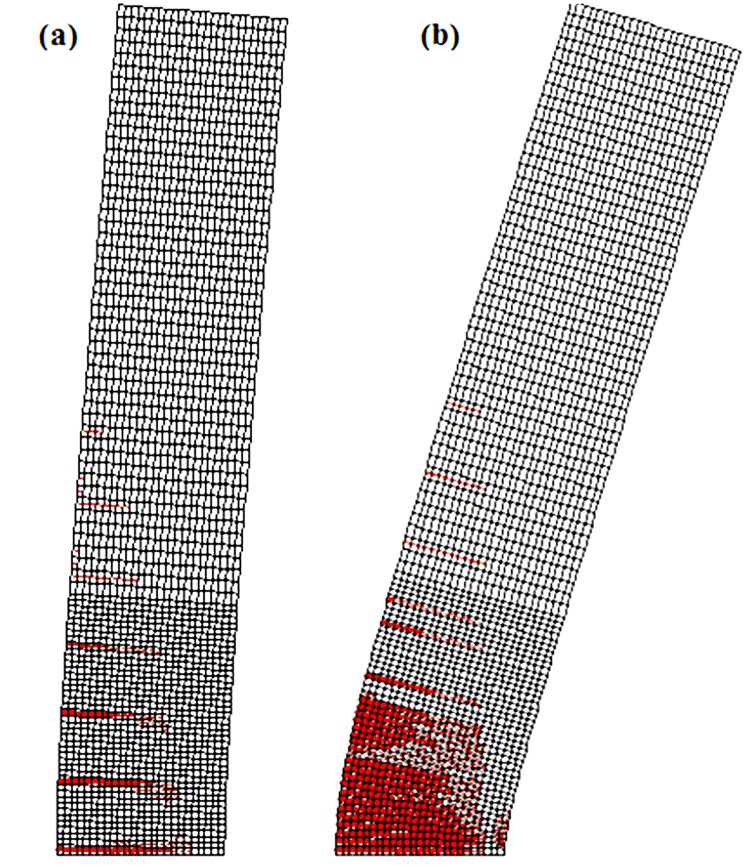 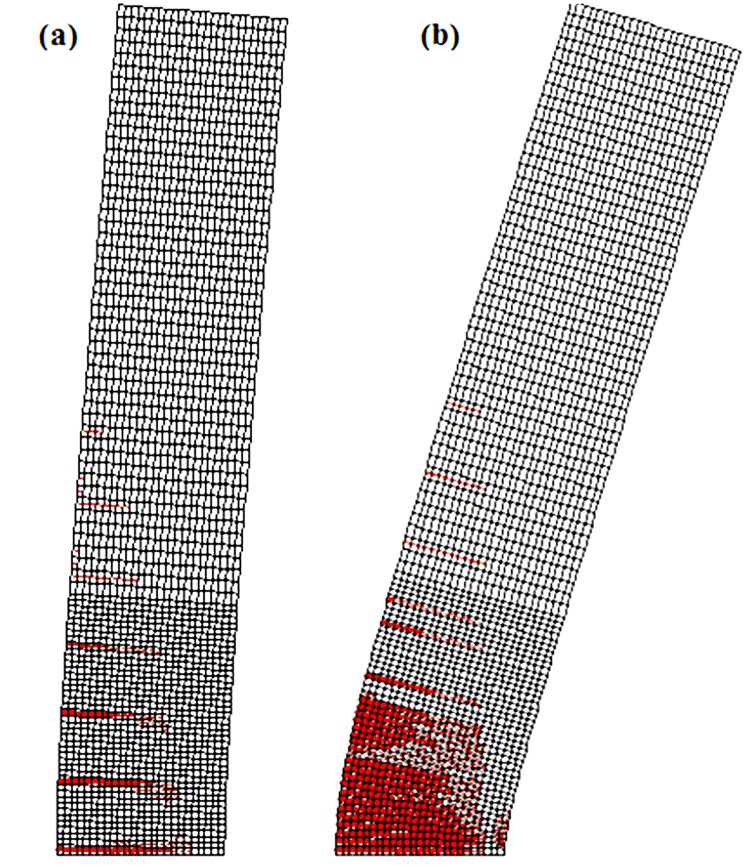 (b) 0.75%
0.70%
Force-Displacement
Structural Capacity
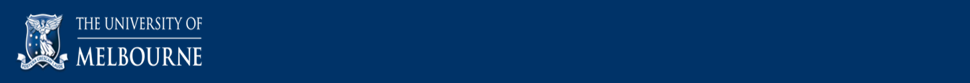 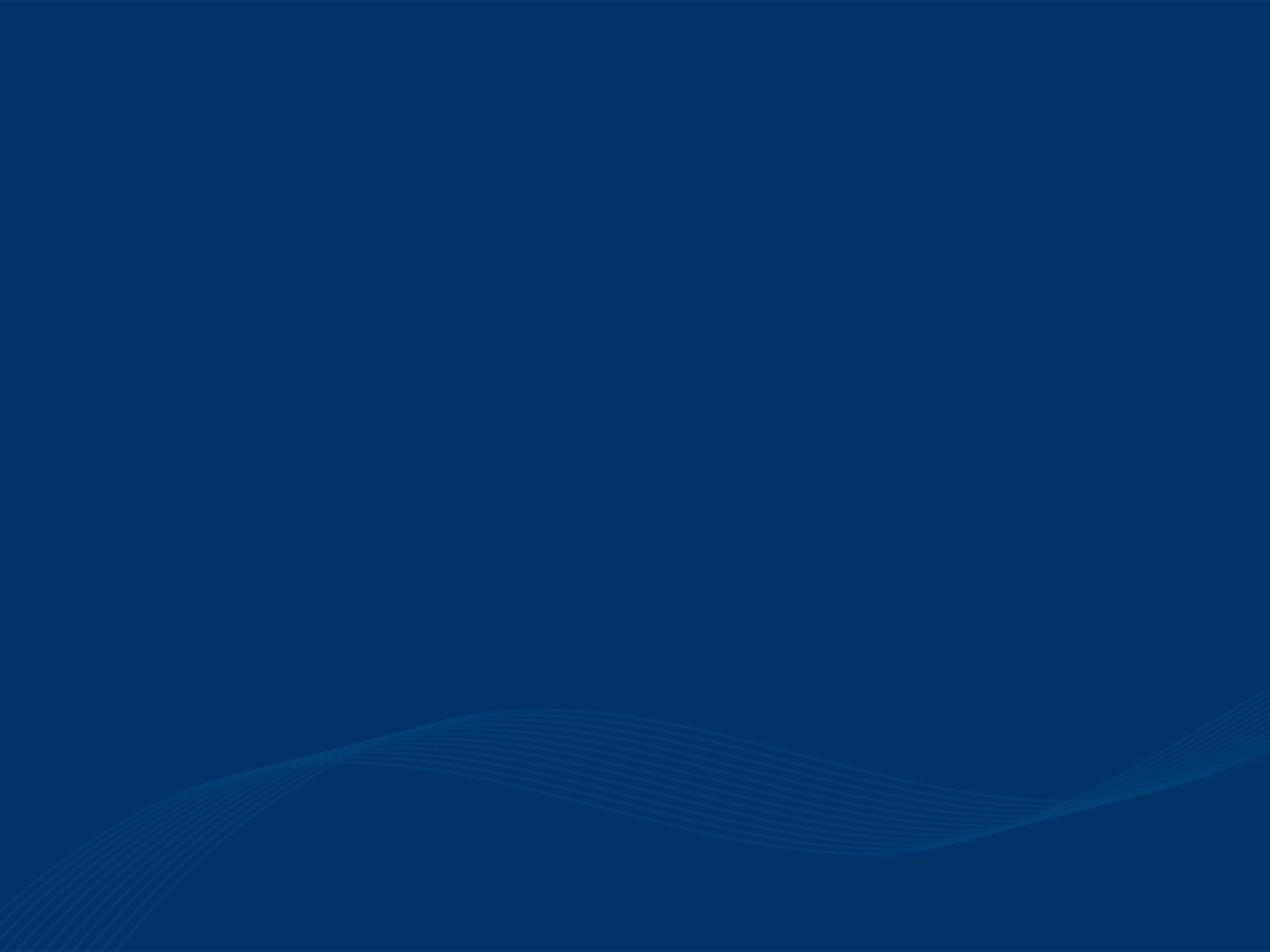 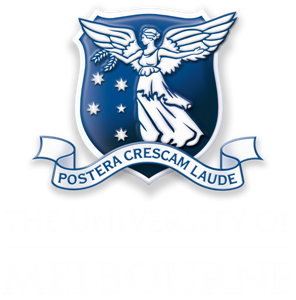 © Copyright The University of Melbourne 2009
[Speaker Notes: Thank you]